ATAI
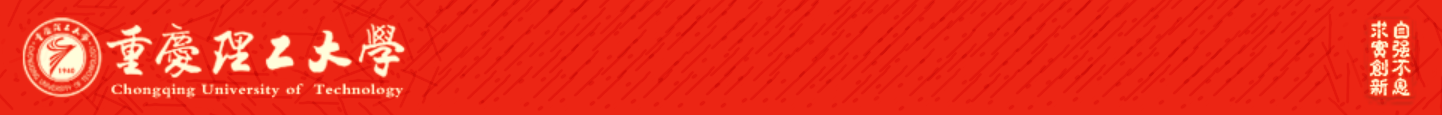 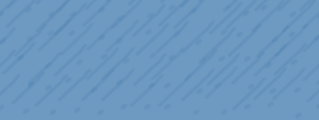 Chongqing University of Technology
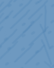 Advanced Technique of Artificial  Intelligence
Chongqing University of Technology
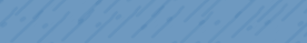 Lu Xu* 1, 2, Lidong Bing2, Wei Lu1, Fei Huang2
1StatNLP Research Group, Singapore University of Technology and Design
2DAMO Academy, Alibaba Group
Aspect Sentiment Classification with Aspect-Specific Opinion Spans
——EMNLP 2020
Code：https://github.com/xuuuluuu/Aspect-Sentiment-Classification
2020.12.07  •  ChongQing
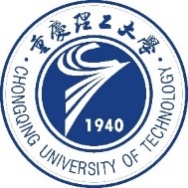 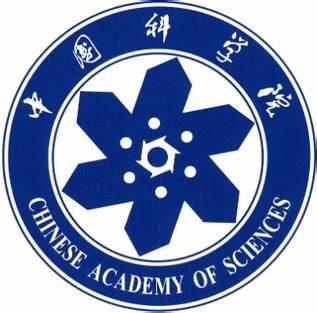 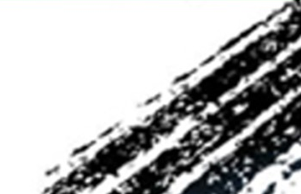 Reported by Sijin Liu
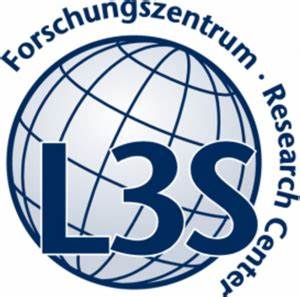 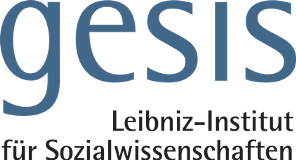 1
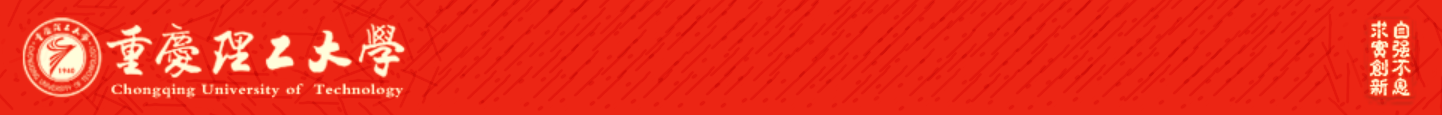 ATAI
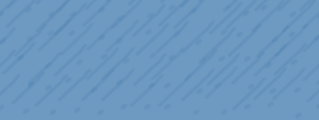 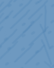 Chongqing University of Technology
Advanced Technique of Artificial  Intelligence
Chongqing University of Technology
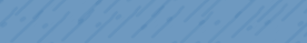 1.Introduction
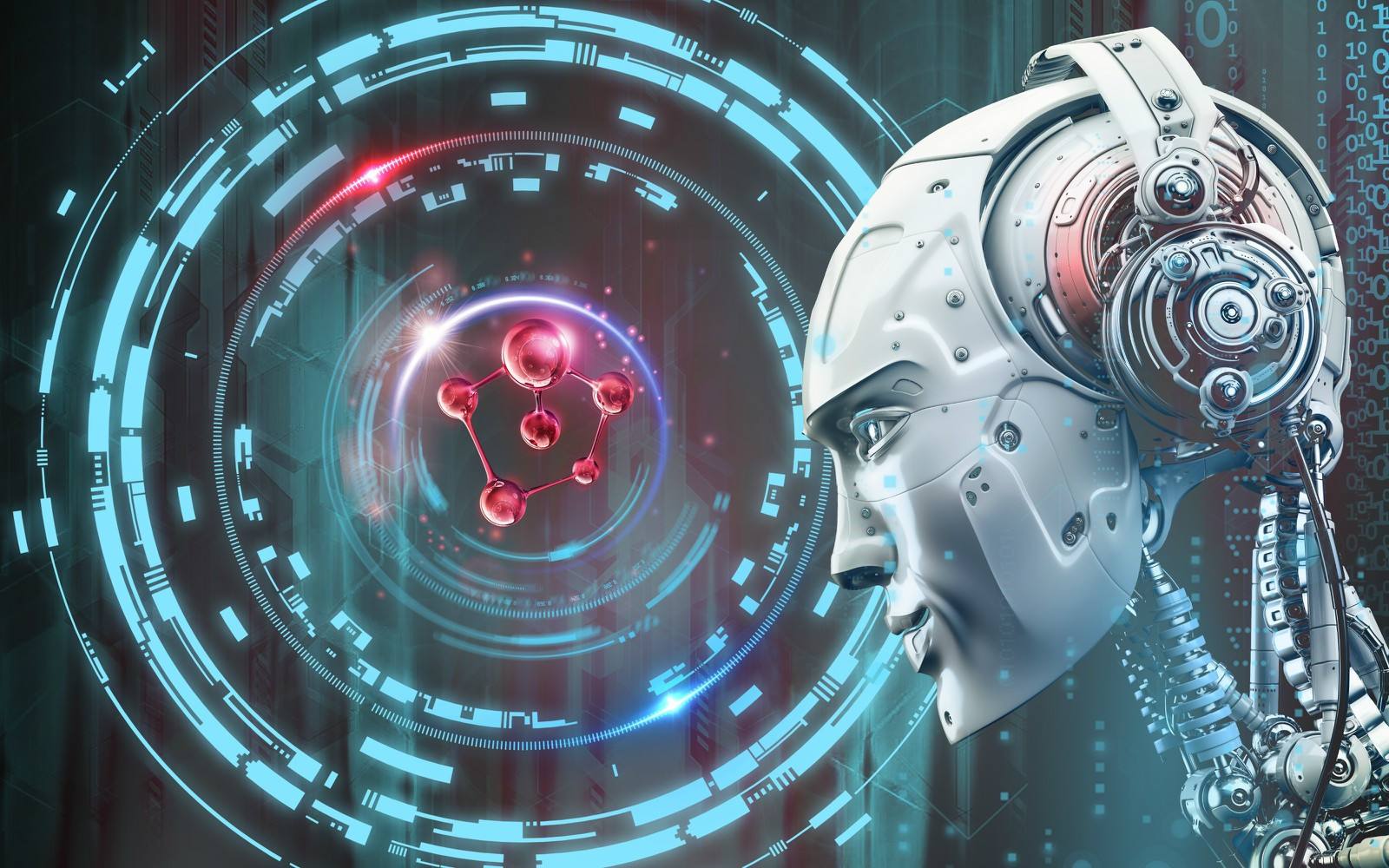 2.Method
3.Experiments
4.Conclusion
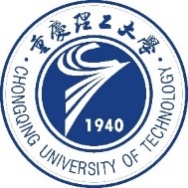 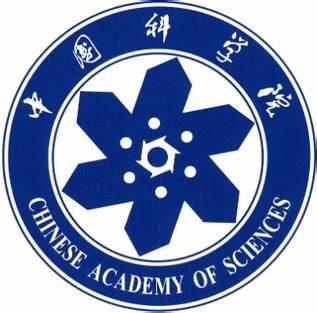 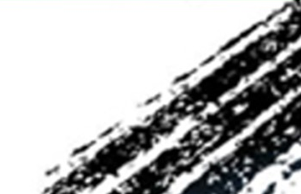 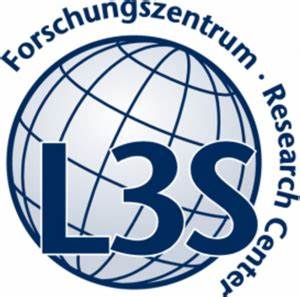 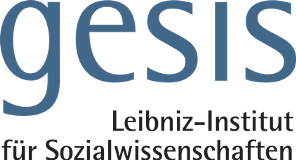 2
Introduction
Aspect Sentiment Classification
“I bought a new camera. The picture quality is amazing but the battery life is too short.”
Aspect：battery life 
Polarity：negative
Aspect：picture quality 
Polarity：positive
[Speaker Notes: Aspect：picture quality 
Polarity：positive
Aspect：battery life 
Polarity：negative]
Introduction
Relative work
（1）Most of the previous works adopt attention mechanism to capture the semantic relatedness among the context words and the aspect, and learn aspect-specific features for sentiment classification.
（2）It is challenging for attention-based approaches to consider an opinion span as a whole during feature extraction.
（3）To better capture opinion features for aspect sentiment classification, we propose the MCRF-SA model, which introduces multiple conditional random fields (CRF) to structured attention model.
Method
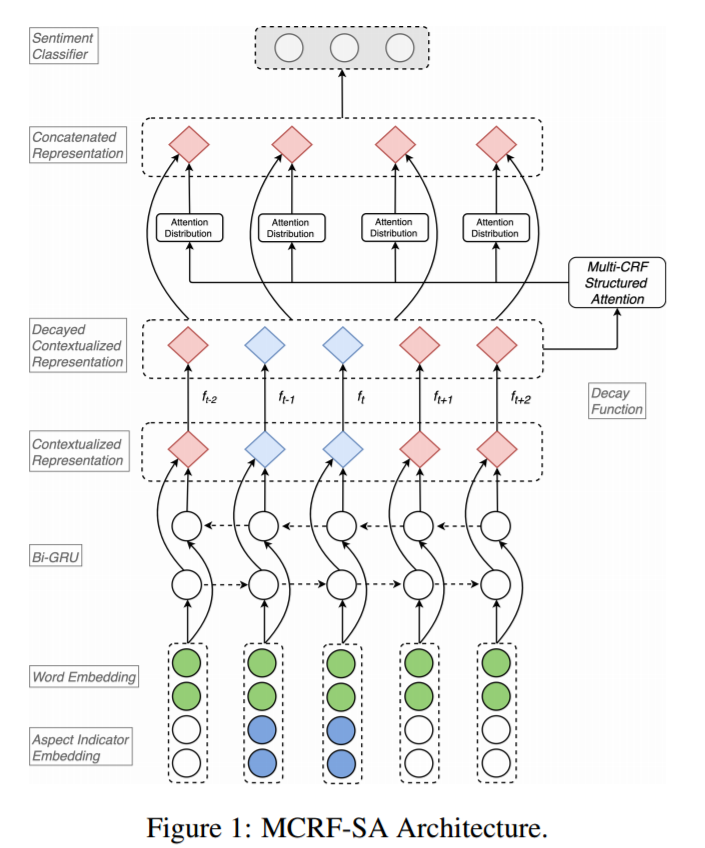 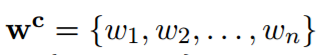 context sequence：
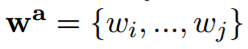 aspect sequence：
predict sentiment polarity：
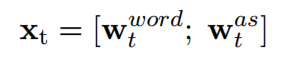 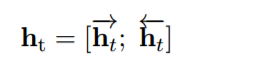 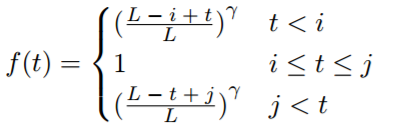 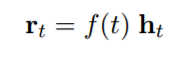 Method
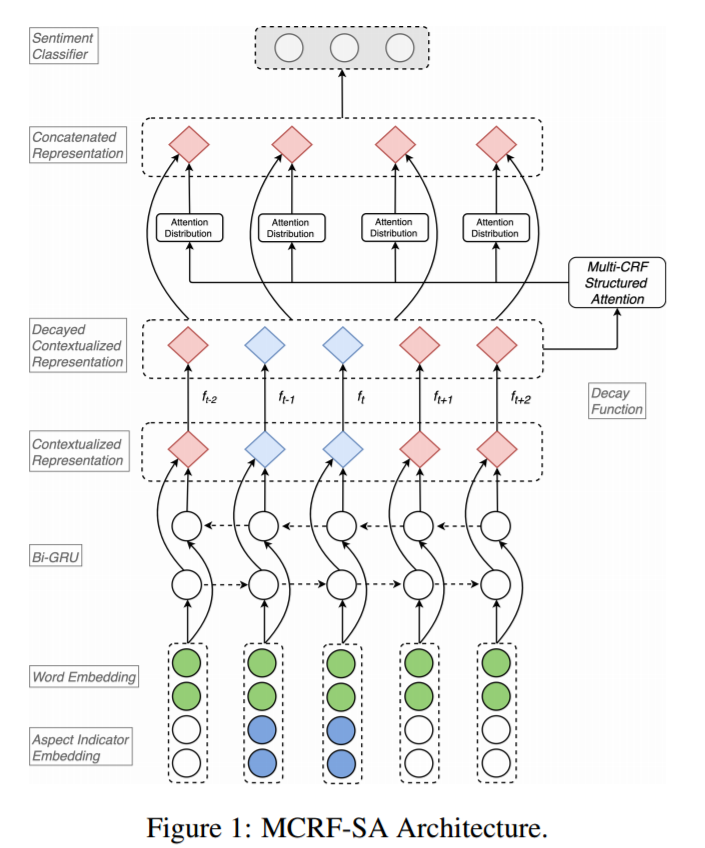 latent label：
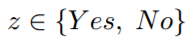 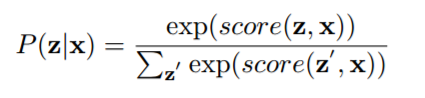 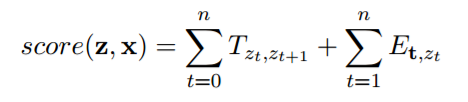 emission score
transition score
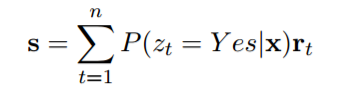 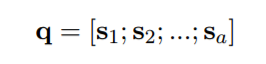 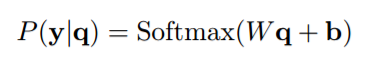 Experiments
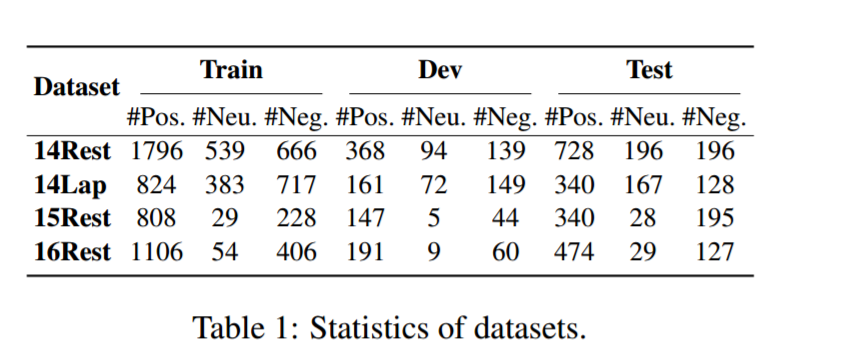 Experiments
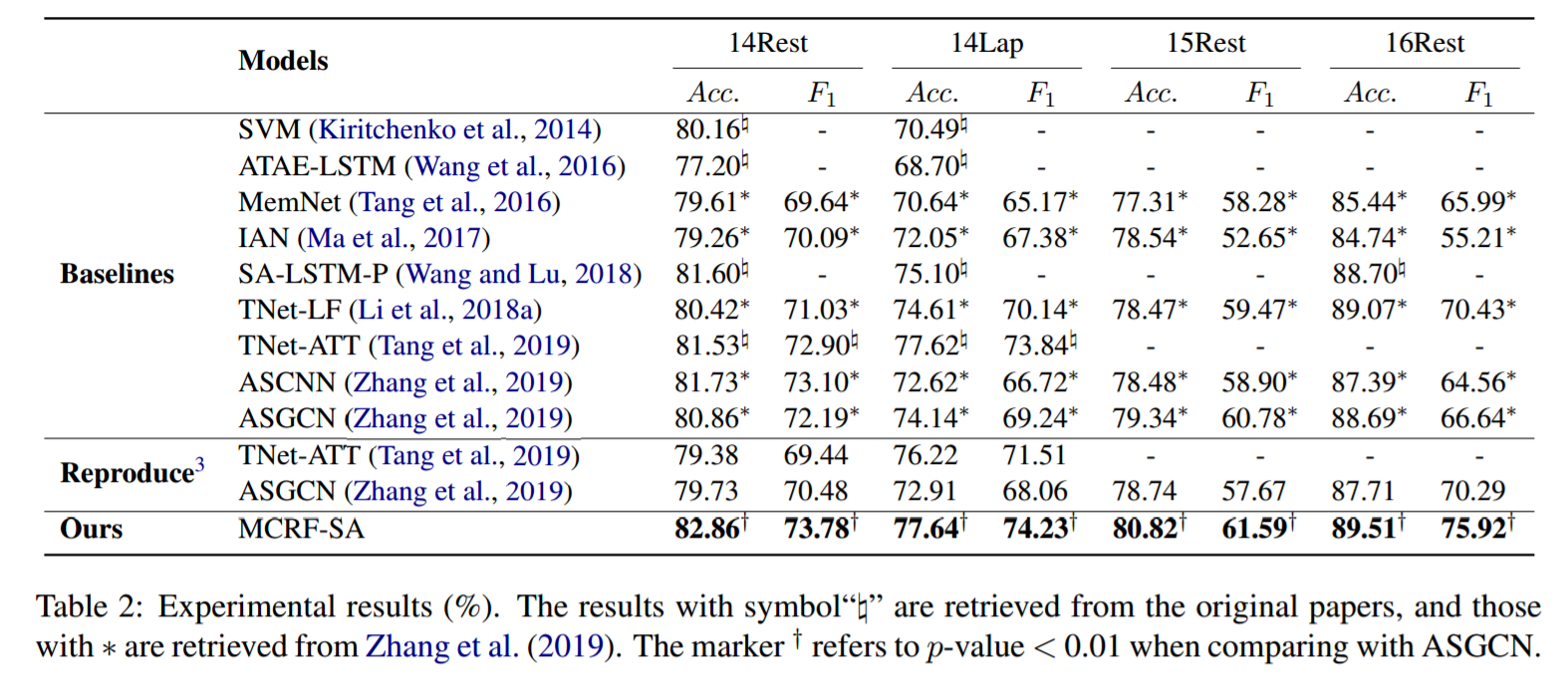 Experiments
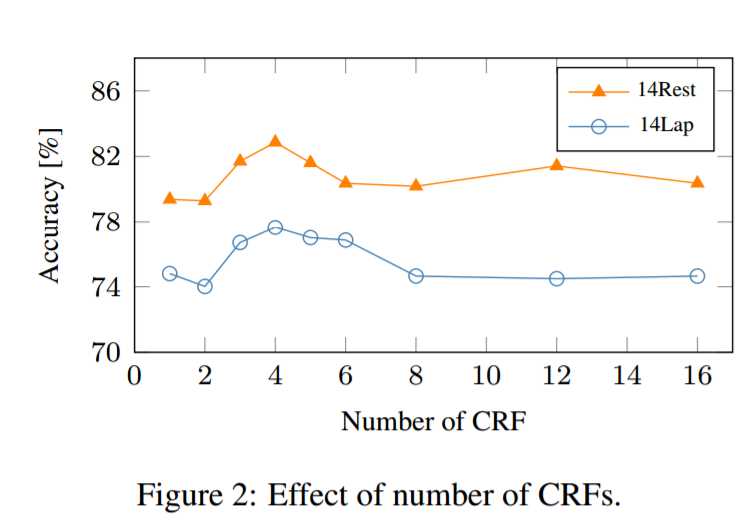 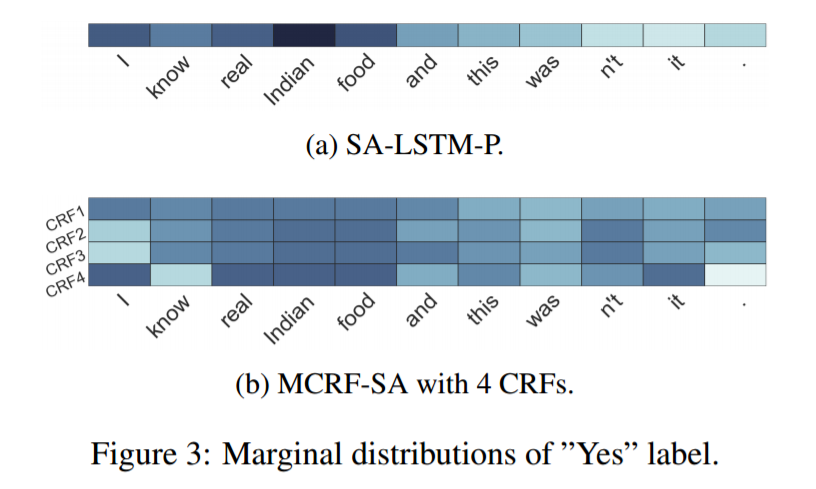 Experiments
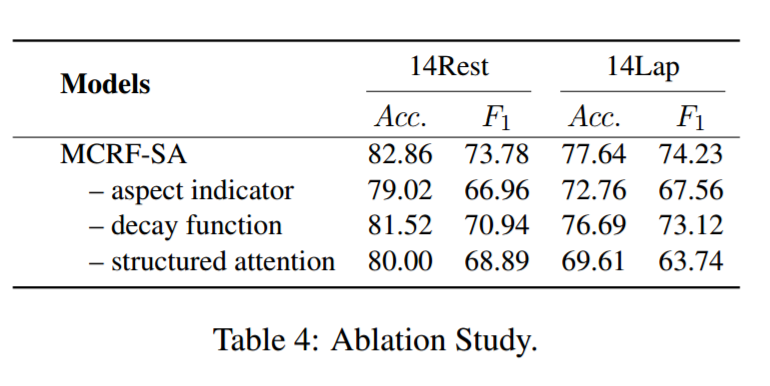 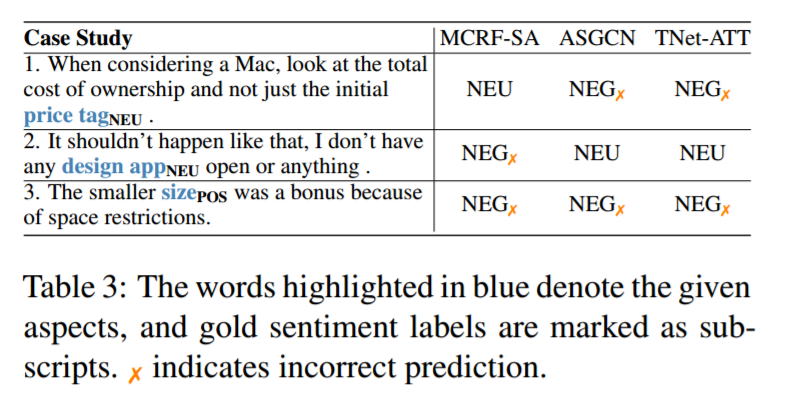 Summary
This work proposed a simple and effective MCRF-SA model to extract aspect-specific opinion span features. In particular, with the proposed multi-CRF structured attention layer and the effective position decay function, our model is capable of extracting various aspect-specific opinion span features from different representation sub-spaces. The experimental results demonstrate that our method effectively exploits the corresponding opinion features for sentiment classification. One future direction is to investigate how to integrate the two different attention mechanisms, namely the standard attention and structured attention for NLP applications..
Thank you!
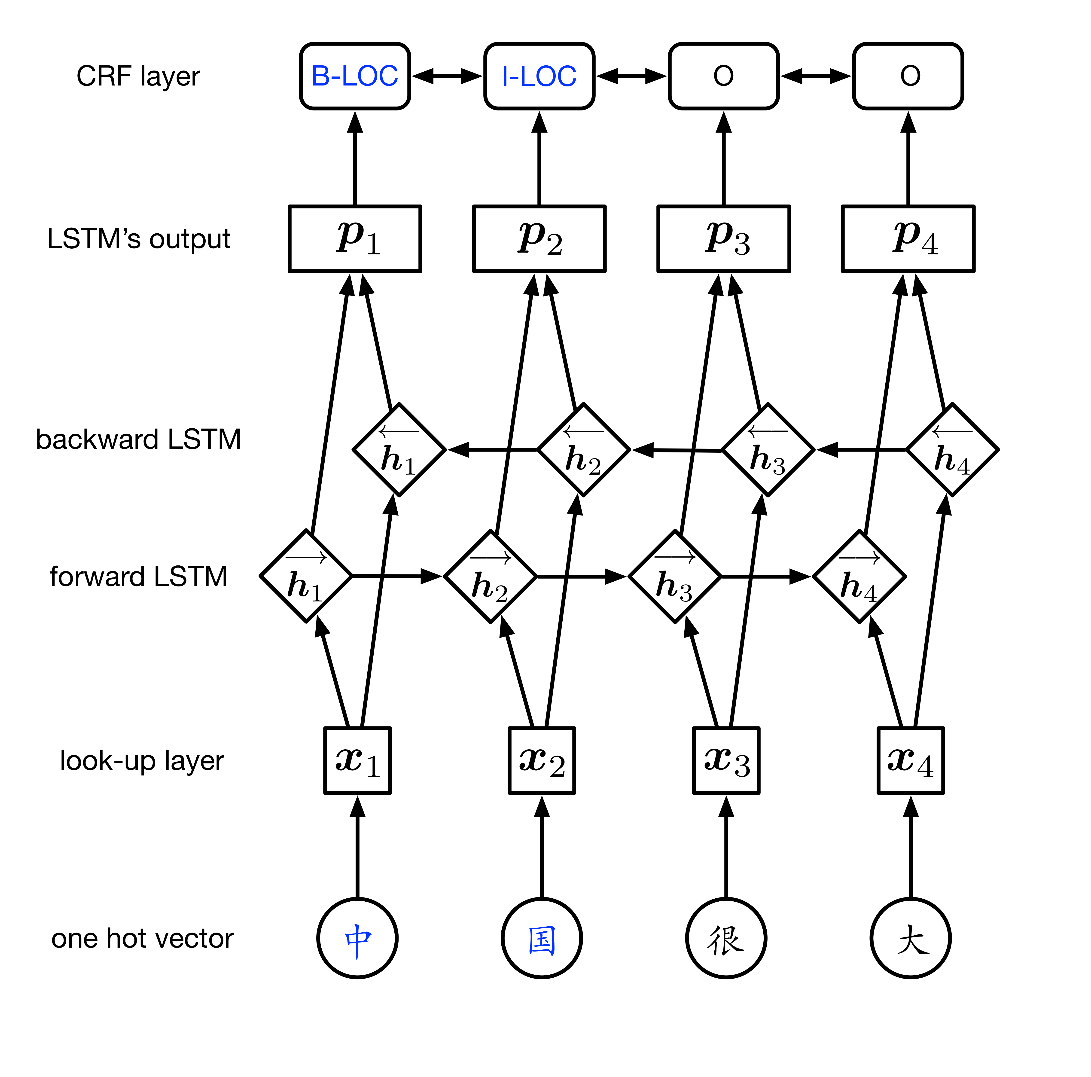 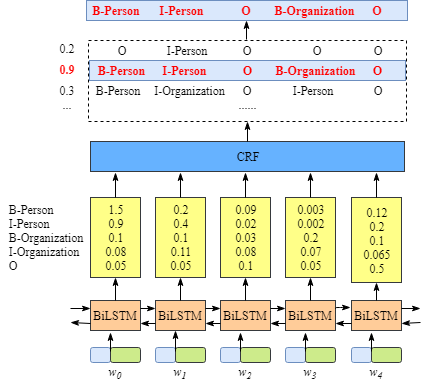